Definition
Types of grading framework
Defining grade boundaries
Guideline for effective & fair grading
GRADING
[Speaker Notes: In this chapter, we’ll talk about some general ideas involved with grading.  We’d like to emphasize the difference between scoring (which involves using a rubric to assign scores to student performances, ideally using objecting descriptions of observable behavior) and grading, which involves assigning weights and value judgments to the scores we’ve assigned.]
Definition
A grade represents the extent to which the intended learning outcomes have been achieved
Grading and scoring are not the same
Scoring (using a rubric) involves assigning an objective description to a student’s performance
Grading involves a value judgment; the same score can be assigned different grades based on a number of factors
Two different teachers might assign different grades to the same scores in different classrooms
One teacher might assign a score one grade at the beginning of a term when the students are just learning, and a lower grade at the end of the term when students are expected to know much more.
[Speaker Notes: In most classes, grading is used to represent the extent to which the intended learning outcomes have been achieved by students.
As we mentioned before, there’s a critical difference between scoring and grading
As we all know, two different teachers might use different grading practices in their classrooms, even if the assignments and assessments used are the same.
It’s also quite possible that a teacher will assign a different grade to a  particular score at the beginning of a term or year, and a different grade to the same score (i.e. the same performance level) at the end of the term or year, based on relative expectations.]
Deefinition, continued
School should have clearly defined grading policies
The grading system should aim to motivate, encourage, and meet the students’ learning needs
Grading is based on teacher’s academic judgment
[Speaker Notes: Although we plan to offer some information and advice in this chapter, we also acknowledge that any grading system must take into account
The grading policies of particular schools and/or districts
The particular learning needs of the students in the class
The teacher’s professional judgment.]
Types of Grading (1)
Absolute
Criterion-/task-referencing  based on a defined set of standards when evaluating a student’s performance
[Speaker Notes: We’ll discuss several of the most common grading methods.  The first is an absolute, or criterion-referenced, grading system
Such a system sets a particular standard for each grading level; any student who has met that standard achieves that grading elvel
Such a system involves no reference to the performance of others in the class, and allows all students to achieve high grades at least in theory
Performance standards (such as 90% correct is an A) can be hard to specify in advance – they may vary due to test difficulties, the particular group of students, and the effectiveness of an instructor’s unit.
They may also be influenced by subjective factors of the particular rater using the scoring rubrics and scoring the tests and assignments]
Types of Grading (2)
Relative
Norm-/group-referencing: based on how a student’s performance compared to others in a group/class
[Speaker Notes: The second common type of grading is relative or norm-referenced (sometimes known as grading on a curve).
This method bases grades on how well a student performs relative to others in the class (for example, the highest 10% of students get an A).
This is easy to interpret, and can be used to discriminate among various levels of student performance
However, a particular grade can have an inconsistent meaning based on the overall ability of the student group; if most students score high, even relatively high scorers can get a low grade.  Thus, specific student performances may have less of an impact on a grade than one would like.]
Types of Grading (3)
Self-referencing
Growth-/change-based: based on the teacher’s/rater’s perspectives of improvement, growth, or change that a particular student has performed in comparison with his/her prior learning.
[Speaker Notes: The third most common type of grading is self-referenced grading, based on the student’s overall growth or change relative to their prior performance.
Such a system can induce motivation to learn, and perhaps decrease unhealthy classroom competition.
However, it may result in some, or even many, students not achieving the intended learning targets (especially if there were many low-performing students to begin with).  It also requires an additional level of judgment – not only where the students are, but how big a change they’ve shown.]
Defining Grade Boundaries*
Relative to school’s policy and the chosen grading framework (criterion or norm-referenced)
Norm-referenced
Percentage of students at each grade
Criterion-referenced
Fixed-percentage
Total points
Rubric method
* As modified from Nitko & Brookhart (2007, Chapter 15). For further reference, please consult this book.
[Speaker Notes: Whatever grading system is used, grade boundaries (the cut points between a lower and a higher grade) must be chosen.
Norm-referenced systems require the selection of a fixed percentage of students to achieve each grade
Criterion-ferenced systems require teachers to choose one of the following:
Fixed percentages for each grade level
A fixed number of the total points possible required to get each grade level
Or, the rubric method; assigning a grade to each average rubric level]
Grading On The Curve
Rank order students’ overall scores
Set the percentages of letter grade As, Bs, Cs and so on that a student can fall into
Divide the range of a normal curve into specific intervals
E.g. top 20% of students get A, next 30% get B, next 30% get C, next 15% get D, lowest 5% get F
Record the grade for these set grade boundaries

Can be arbitrary
No reference to the intended learning targets
Should provide sound argument to justify the validity of the particular percentages used
[Speaker Notes: First, grading on the curve, which is familiar to all of us.  The procedure is as follows:
Rank order students’ overall scores
Set the percentages of letter grade As, Bs, Cs and so on that a student can fall into
Divide the range of a normal curve into intervals
E.g. top 20% of students get A, next 30% get B, next 30% get C, next 15% get D, lowest 5% get F
Record the grade for these set grade boundaries
This method can be arbitrary, and does not give students or their parents any reference to the learning targets.  However, it can be useful with a sound argument to justify the particular percentages used]
Grading Using Fixed-Percentage Method
Give a percentage correct score for each student for each task
Multiply each task’s percentage by its corresponding weight and add these products together
Divide the sum of products by the sum of weights to get a composite percentage score
Translate this final score to letter grade 

Relationship between percentage correct and letter grade is arbitrary  follow school policy
This method may encourage us to focus more on the task difficulty than on the intended learning outcomes.
[Speaker Notes: The fixed percentage method is probably one of the most common systems used.  To do this:
Give a percentage correct score for each student for each task
Multiply each task’s percentage by its corresponding weight and add these products together
Divide the sum of products by the sum of weights to get a composite percentage score
Translate this final score to letter grade (a common one is 90% is A, 80% is B, etc.)
Here, the relationship between percent and grade is arbitrary; it is helpful to follow any existing school policy.
We may also have to adjust for task difficulty; if a particular assignment or assessment is terribly difficult, all students may receive a low percentage score.  This is one reason why it is often better not to use pretests for grading purposes in such a system.]
Grading Using Total Points Method
Assign a maximum  point value for each task 
Sum these maximum points 
Use the maximum possible total values to set the letter-grade boundaries
Translate this final score to a letter grade 


Easy to adjust or give “extra credits” to an assessment task to increase scores of students with low performance
[Speaker Notes: The total points method is quite similar to the fixed percentage method.
Assign a maximum  point value for each task 
Sum these maximum points 
Translate this final score to a letter grade by using the maximum possible total values to set the letter-grade boundaries
This system is easy to adjust by having students redo and revise assignments, or by giving extra credit points to students who wish to improve their final grade]
Grading Using rubric Method* (1)
Assign an ordered number to each level of rubrics.
Higher number represents a higher complexity
Summing across components
Calculate the sum or the average of the numbers, or use fixed percentage method
Care is needed to avoid grade distortion (e.g. 3 on a 4-point rubric is 75%; converting this to a grade of C may not make sense)
* As modified from Nitko & Brookhart (2007, Chapter 15). For further reference, please consult this book.
[Speaker Notes: The final criterion method we’ll discuss is the rubric method.  This involves
Assign an ordered number to each level of rubrics.
Summing across components
Higher number represents a higher complexity
Calculate the sum or the average of the numbers, or use the fixed percentage method
Care is needed to avoid grade distortion (e.g. 3 on a 4-point rubric is 75%; converting this to a grade of C may not make sense)]
Grading Using rubric Method* (2)
Using minimum attainment
A student meets the minimum standards in order to pass
A student’s high score on one component of the assessment does not compensate for his/her low score on other components
* As modified from Nitko & Brookhart (2007, Chapter 15). For further reference, please consult this book.
[Speaker Notes: A variation of the rubric method is the minimum attainment method
a student must meet minimum attainment standards of some sort in order to achieve a passing grade.  In this case, a high score on one component does not compensate for low values on another component; all minimum standards must be met.]
Guideline For Effective & Fair Grading* (1)
Inform scoring/grading procedures to students at the beginning of instruction 
To better inform expectations of students
To motivate student’s learning and promote student’s critical thinking

Base grades on student achievement of the intended learning outcomes, not other factors
Other factors such as student’s tardiness, misbehavior, effort, etc. should be reported separately, if needed

Use a wide variety of valid assessment data
Using several different assessment tasks can provide good validity evidence to justify the meaning of the grade given
* As modified from Waugh & Gronlund (2013, pp. 200-201)
[Speaker Notes: To achieve fair and effective grading, we should consider the following:
Students should be informed of all grading and scoring procedures at the beginning of instruction
So that they have realistic expectations
To increase motivation
Most often, students grades should be based on achievement of the learning outcomes
Behavior, tardies, and effort are often given separate marks
And, as in all assessments, using a wide variety of valid assessments (both formative and summative) is best to achieve a meaningful grade and provide opportunities for all types of learners.]
Guideline For Effective & Fair Grading* (2)
When combining scores for grading, use a proper weighting technique
Consider the spread/variability of the scores from a particular test/assessment task when defining weights 

Select an appropriate frame of reference for grading
Use of Learning Progression Map as the standards of reference
Give examples of standards
For conventional classroom assessment,
Use absolute grading for pass/fail (P/F) decision when the minimum standards of achievement have been set
Use relative grading to assign a grade above P/F level to describe how a student has achieved the intended outcomes with higher degree of cognitive skills
[Speaker Notes: Additional guidelines include
Using a proper weighting technique, so that more important components receive a higher weight
Selecting an appropriate frame of reference.
Relating grades to a learning progression map may provide useful information for students and parents
Examples of the standards and expectations are also helpful.
In many conventional classroom situations, the pass/fail decision is based on whether the student has met the necessary minimum standards; and another form of grading (curve, or percentage) is used above this.]
Guideline For Effective & Fair Grading*
Review borderline cases by reexamining all achievement evidence
Re-evaluate the borderline student’s performance in all assessment tasks given
Favor a higher grade
Cautions of giving a Failing grade (F):
Given to a student who consistently performs below the minimum standards of achievement 
Notion of measurement error of an observed score
* As modified from Waugh & Gronlund (2013, pp. 200-201)
[Speaker Notes: Finally, we all know the value of reviewing students whose grades are on the border between two marks.  
In many cases, leniency is more useful than strictness.
And we all know that caution must be used when assigning a failing grade.  Generally, such a mark is reserved for a student who consistently performs below minimum standard.]
Bibliography
Ebel, R. L., & Frisbie, D. A. (1991). Essentials of educational measurement. Englewood Cliffs, NJ: Prentice-Hall.
Nitko, A. J., & Brookhart, S. (2007). Educational assessment of students. Upper Saddle River, NJ: Pearson Education, Inc.
McMillan, J. H. (2007). Classroom assessment. Principles and practice for effective standard-based instruction (4th ed.). Boston: Pearson - Allyn & Bacon. 
Popham, W. J. (2014). Classroom assessment:  What teachers needs to know. San Francisco, CA: Pearson
Russell, M. K., & Airasian, P. W. (2012). Classroom assessment:  Concepts and applications.  New York, NY: McGraw-Hill.
Waugh, C. K., & Gronlund. (2013). Assessment of student achievement (10th Ed.). Upper Saddle River, NJ: Pearson Education.
[Speaker Notes: That’s the end of our chapter on grading.  If you’d like more  information, here are some references for you.]
Creative Commons License
Grading PPT by the Oregon Department of Education and Berkeley Evaluation and Assessment Research Center is licensed under a CC BY 4.0.

You are free to:
Share — copy and redistribute the material in any medium or format 
Adapt — remix, transform, and build upon the material 

Under the following terms:
Attribution — You must give appropriate credit, provide a link to the license, and indicate if changes were made. You may do so in any reasonable manner, but not in any way that suggests the licensor endorses you or your use. 
NonCommercial — You may not use the material for commercial purposes. 
ShareAlike — If you remix, transform, or build upon the material, you must distribute your contributions under the same license as the original. 


Oregon Department of Education welcomes editing of these resources and would greatly appreciate being able to learn from the changes made. To share an edited version of this resource, please contact Cristen McLean, cristen.mclean@state.or.us.
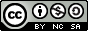